How to do Things with Numbers

Vorbesprechung
716408 | Sozialwiss. Methoden – How 2 do Things with Numbers
Primärdatengewinnung durch Befragung: Die Stichprobe
Sozialwiss. Methoden
716406 | SS 16 | EH1Karl-Michael Höferl
SS 20 | KMH
[Speaker Notes: # Herkunft der Teilnehmer
# Vorwissen zu Methoden: Karto
––––––––––––––––––––––––––-
→ Erwartungshaltung an LVA]
Struktur der VU
(Überarbeitung von: Reuber & Pfaffenbach 2005:21)
Die Primärerhebung quantitativer Daten
3 zentrale Methoden:
Beobachtungsystematisches Beobachten & quant. Registrieren „relevanter“ Sachverhalte 
Nonreaktive Verfahrenquant. Erfassen einzelner Merkmale von Interesse in Texten, Bildern & Videos
Befragensystematisch gesteuerte Kommunikation zwischen Personen; basierend auf standardisierten Fragen- & Antwortenkatalog
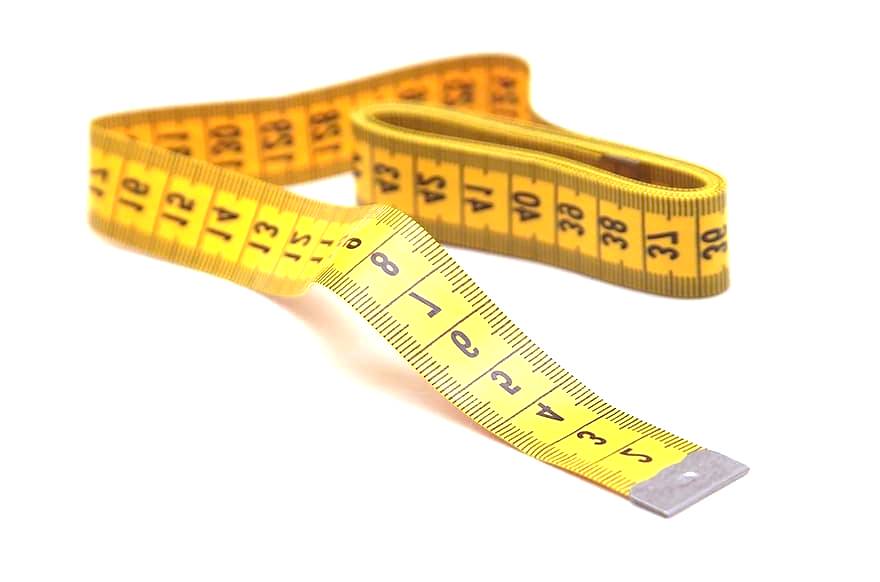 Piksit, PD
Überblick
Diskussion:Planung standardisierter Befragungen & der Fragebogen
Die Stichprobenziehung
Grund-gesamtheit
Rückschluß
Stichprobe
Exkurs: Ziehung von Stichproben
(Eigene Überarbeitung 2016 von: Meier-Kruker & Rauh 2005:86)
Die Stichprobenziehung
„Repräsentativ“:Jedes Element der Grundgesamtheit → gleiche Chance in Stichprobe zu gelangen→ Strukturgleichheit=Häufigkeitsverteilung „wichtiger“      Merkmale in der Grundgesamtheit exakt wiedergeben

Voraussetzung für Rückschluss auf Grundgesamtheit (z.B. Spannweiten)
Grund-gesamtheit
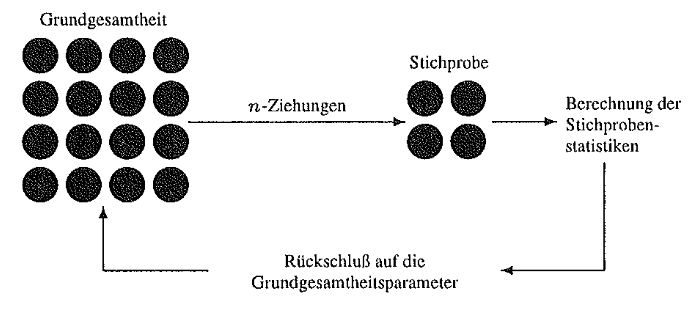 Rückschluß
Das Gegenteil:
Die „informative“ Stichprobe

→ kein Rückschluss auf      die Grundgesamtheit
Stichprobe
informativ
repräsentativ
Die Stichprobenziehung
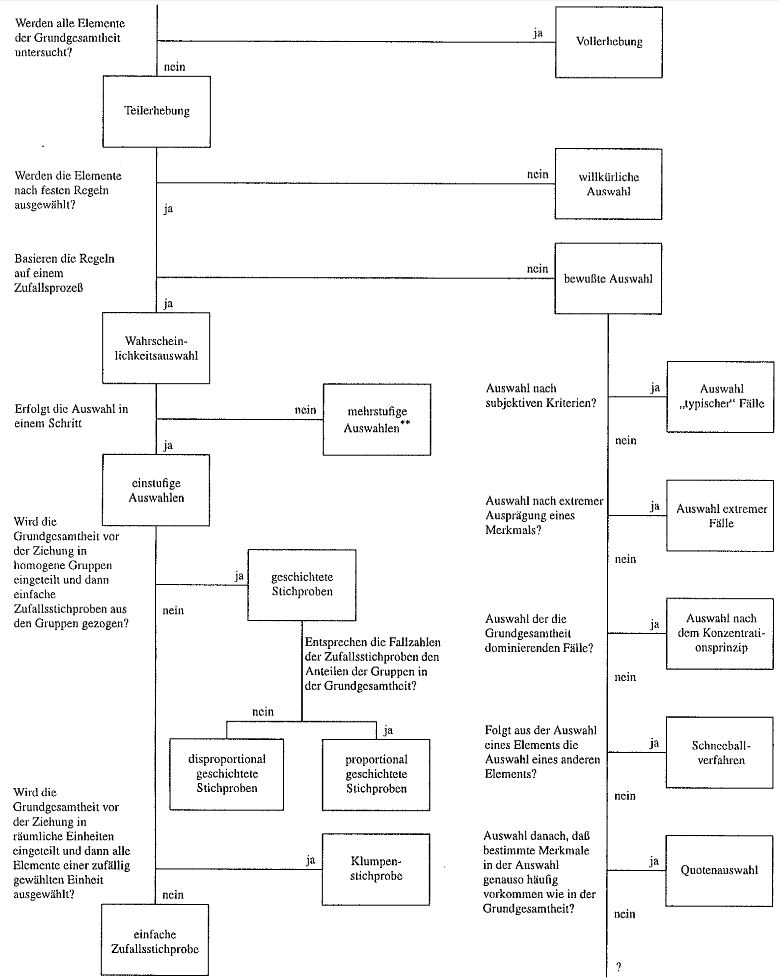 (Schnell, Hill & Esser 1995:252)
Die Stichprobenziehung
informativ
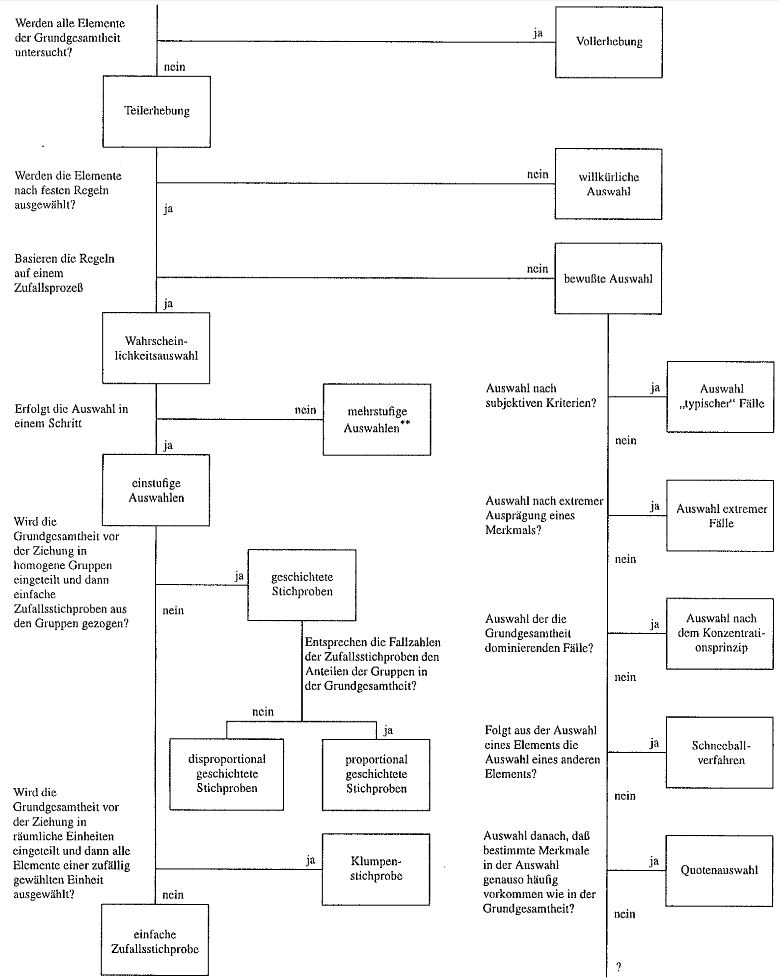 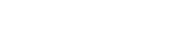 Willkürliche Auswahl:
Kein Grundgesamt definiert
Massive Verzerrung → wertlos

„Typische“ Fälle:
Problem: Definition von „charakteristisch“ ohne Wissen über Grundgesamt

„Extreme“ Fälle:
Fälle mit „extremen“ Merkmalsausprägungen→ Redefinition von Grundgesamt
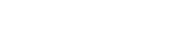 (Schnell, Hill & Esser 1995:252)
Die Stichprobenziehung
informativ
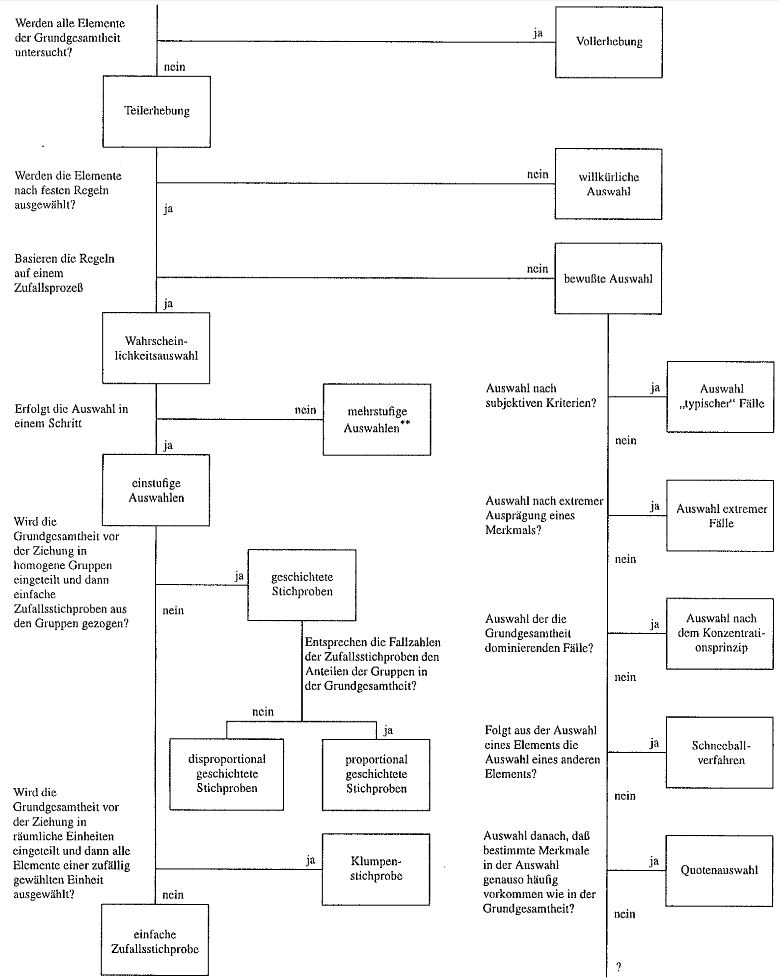 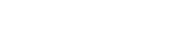 Konzentrationsprinzip
Fälle die fast die gesamte Verteilung eines Merkmals in Grundgesamt bestimmen

Schneeballverfahren:
Soziale Netzwerke→ Auswahl bei „seltenen“ Populationen

Quotenauswahl:
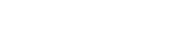 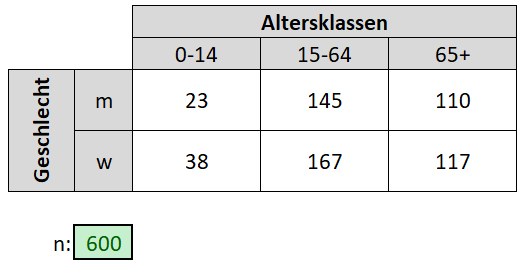 (Schnell, Hill & Esser 1995:252)
@Home 3: Eine einfache Quotenstichprobe
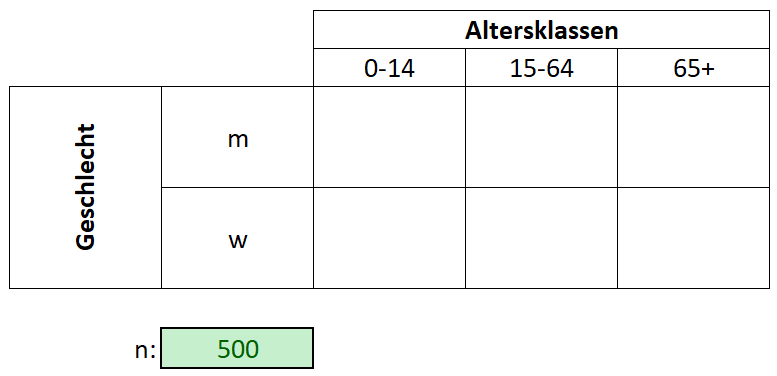 Sie wollen Innsbrucker BürgerInnen zu deren Wohnzufriedenheit befragen. Erstellen Sie dazu eine Quotenauswahl nach Altersklassen und Wohnsituation mit einem Stichprobenumfang von n = 600
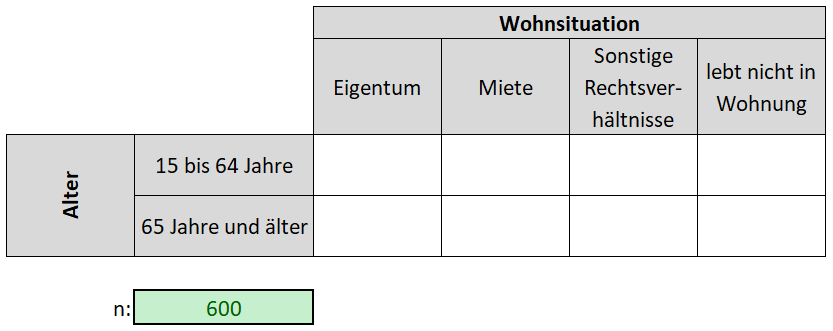 @Home 3: Eine einfache Quotenstichprobe
Erstellen Sie einen Kurzbericht:
Rekapitulation Aufgabenstellung
Datenbeschaffung & -dokumentation
Arbeitsablauf
Kritische Würdigung Daten & Ablauf 
Erstellung Quotenstichprobe

Abgabe per OLAT bis: 06.05.19 | 12.00 Uhr
Exkurs: Ziehung von Stichproben
(Eigene Überarbeitung 2016 von: Meier-Kruker & Rauh 2005:86)
Warum Stichproben?
Ziel: Auskunft über die Ausprägung und Verteilung von Merkmalen in Grundgesamtheiten

Meist keine Erhebung der Grundgesamtheit möglich:
Grundgesamtheit ist (bestenfalls) teilweise bekannt (z.B. Medikamentensucht, Schwarzfahrer etc.)
Untersuchung würde Grundgesamtheit zu stark beeinträchtigen  (z.B. Qualitätskontrollen)
Untersuchung der Grundgesamtheit ist zu aufwändig

→ Erhebung von Stichproben
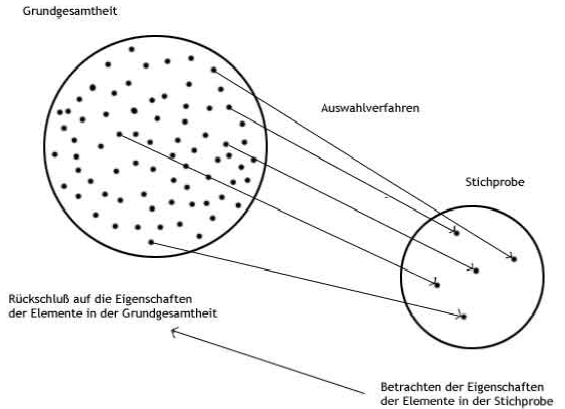 Grund-gesamtheit
Rückschluß
Stichprobe
[Speaker Notes: Stichproben: Schneller & geringerer Aufwand]
Die Stichprobenziehung
„Repräsentativ“:Jedes Element der Grundgesamtheit → gleiche Chance in Stichprobe zu gelangen→ Strukturgleichheit=Häufigkeitsverteilung „wichtiger“      Merkmale in der Grundgesamtheit exakt wiedergeben

Voraussetzung für Rückschluss auf Grundgesamtheit (z.B. Spannweiten)
Grund-gesamtheit
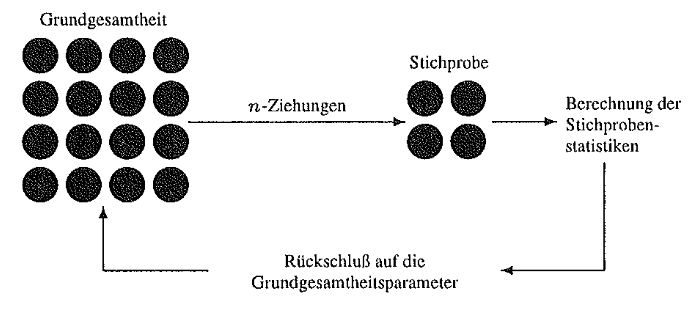 Rückschluß
Das Gegenteil:
Die „informative“ Stichprobe

→ kein Rückschluss auf      die Grundgesamtheit
Stichprobe
Zentraler Grenzwertsatz der Statistik
Unabhängig von der konkreten Ausgangsverteilung konvergiert die Verteilungsfunktion einer Summe von Stichproben gegen die Normalverteilung


BSP: Canadian Survey of Labour and Income Dynamics (n=4.147)
Min: 2,30
Max: 49,92
Mean: 15,55
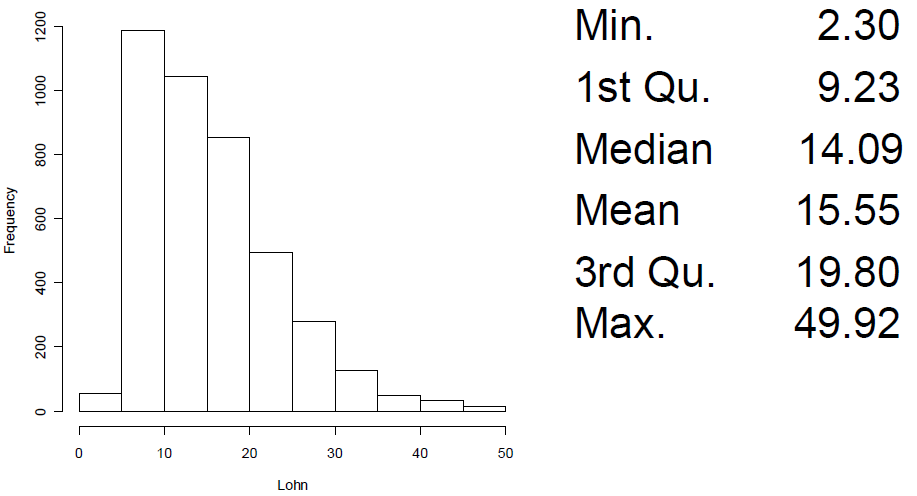 Hudec 2010
[Speaker Notes: # Einehit Einkommen: k$
# rechtsschiefe – linkssteile Verteilung]
Zentraler Grenzwertsatz der Statistik in Action
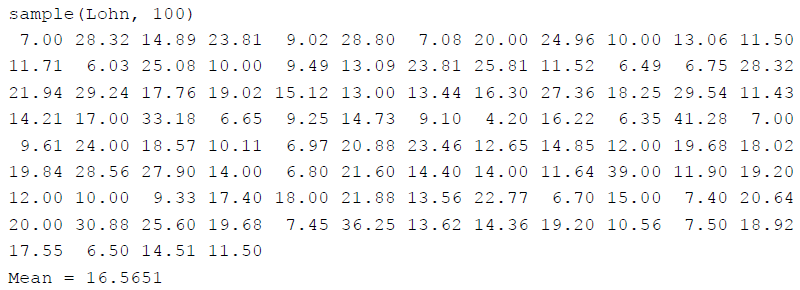 → Mittelwert Grundgesamt: 15,55
Hudec 2010
Zentraler Grenzwertsatz der Statistik in Action
Nicht 1 Stichprobe á 100
1.000 Zufallsstichproben á 100
Min: 13,37
Max: 18,77
Mean: 15,53
Mean Grundgesamt: 15,55
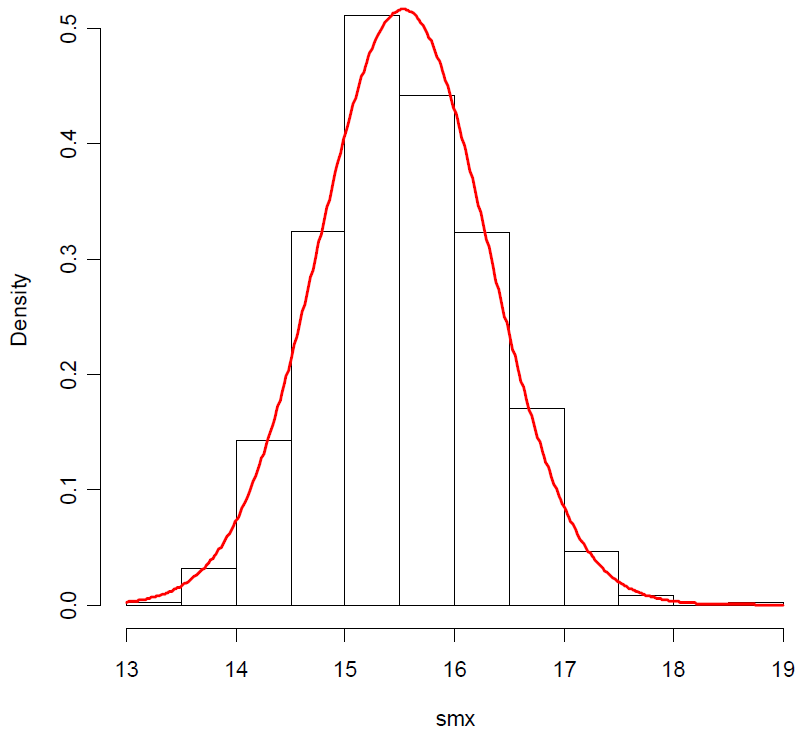 durchschnittlicher Lohn
Hudec 2010
Schätzen relativer Häufigkeiten
Grenzwertsatz der Statistik:
Bei großem n (≥100) sind relative Häufigkeiten p annähernd normalverteilt mit dem Erwartungswert π
→ Aus Normalverteilung: Konfidenzintervall zur Sicherheit 1-α in dem der Parameter π ausgehend vom Stichprobenergebnis p liegt
Große Grundgesamt (~N>10.000)& große Stichprobe (n≥100):
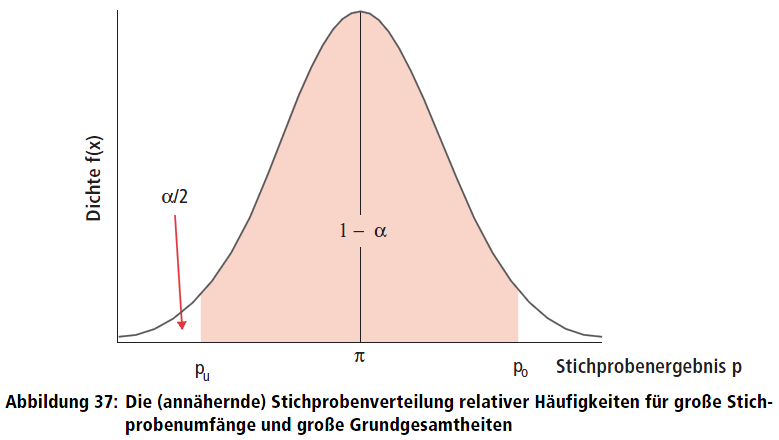 ε
επ
επ
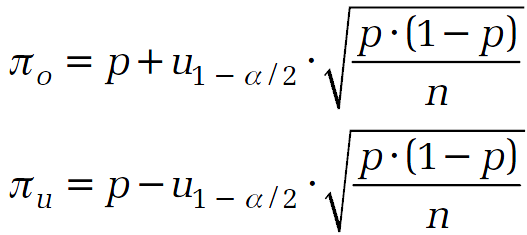 πu
p
πo
ε
ε
(Quatember 2007:127)
[Speaker Notes: # alpha: Rückverweis auf die Standardabweichung → Anteile der Werte unter der Kurve (= Fläche)

# Epsilon: Schwankungsbreite

# u-wert: Ober – Untergrenze der Standardnormalverteilung]
Das Konfidenzintervall – es funktioniert!
Die 95%-“Irrtumswahrscheinlichkeit“ als Überdeckungswahrscheinlichkeit:
Annahme: 100 Stichproben aus gleicher Grundgesamt
→ stat. Verfahren zur Ermittlung des Konfidenzintervalls:Verfahren wird in 95 Fällen den unbekannten Parameter in Grundgesamt überdecken
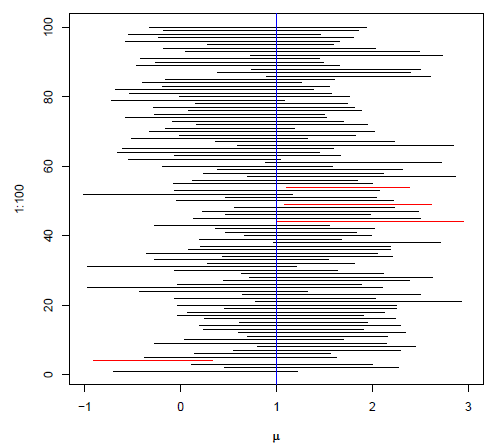 10	  	                    15,55                                          20
(adaptiert von: Liero 2009:o.S.)
informativ
repräsentativ
Die Stichprobenziehung
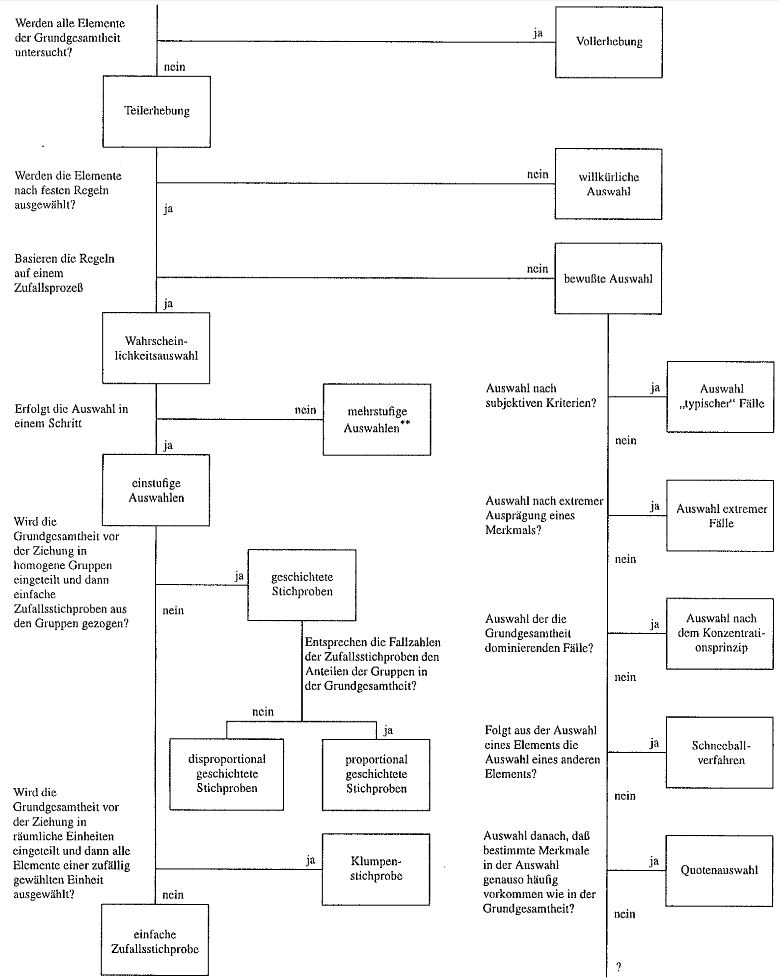 (Schnell, Hill & Esser 1995:252)
Die Stichprobenziehung
repräsentativ
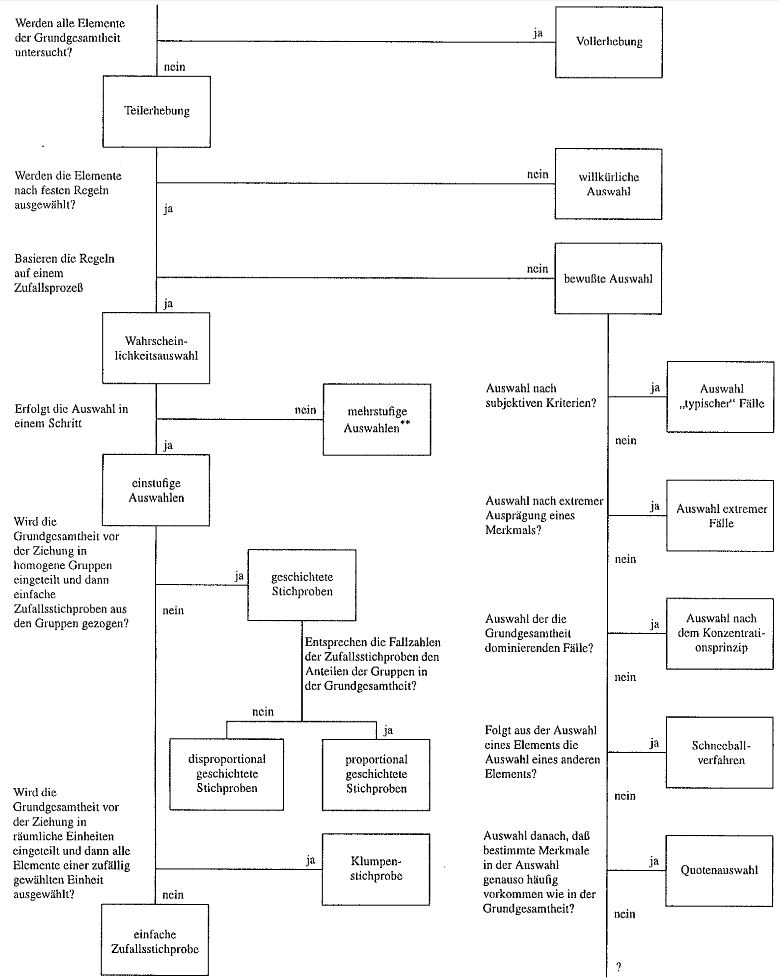 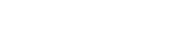 Wahrscheinlichkeits-auswahl:
Urnenmodell

Liefert bei Häufigkeiten:
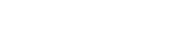 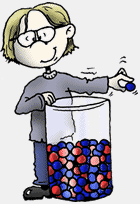 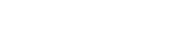 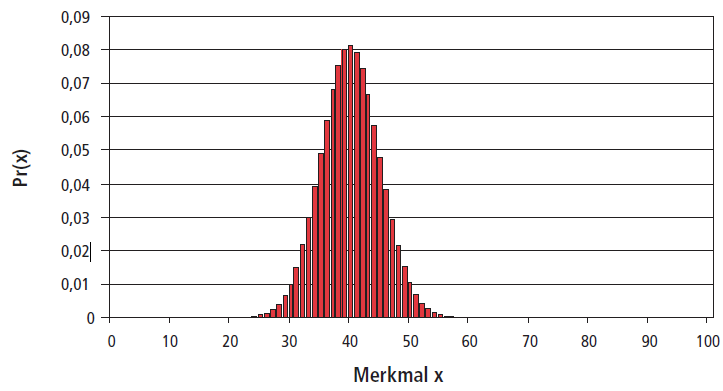 (Schnell, Hill & Esser 1995:252)
Die Stichprobenziehung
repräsentativ
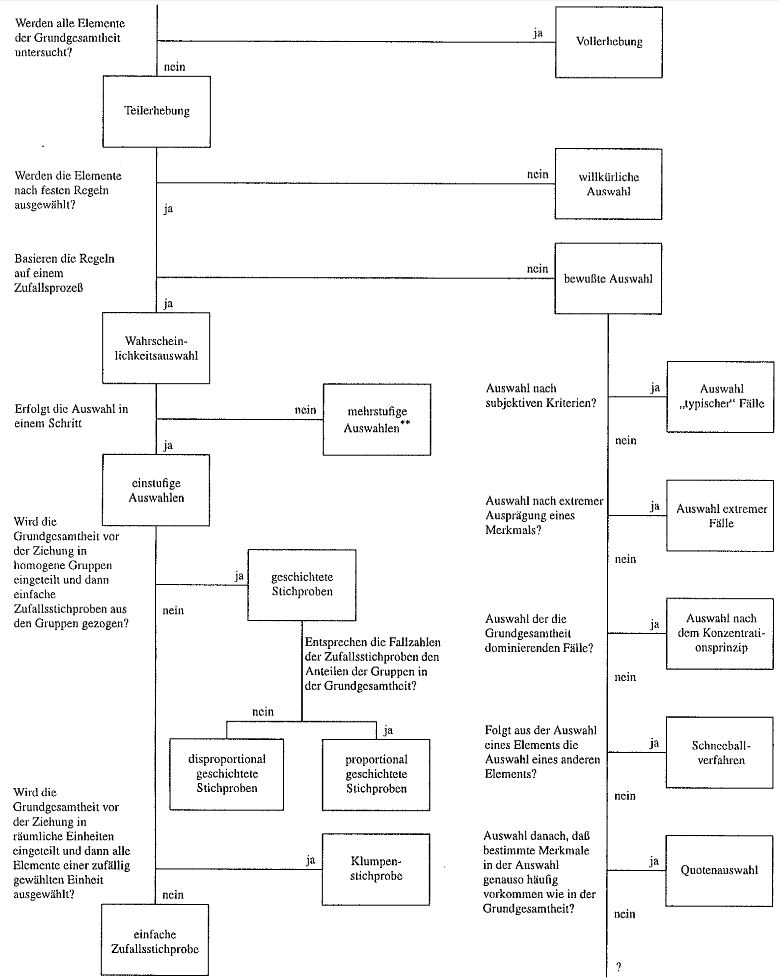 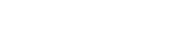 Geschichtete Stichproben:
Jedes Element Grundgesamt→ gehört einer Schicht an

Vorteile:
Untersch. Streuung in Schichten → genauere Messung
Aussagen zu den Schichten selbst von Interesse
Nachteile:
Kenntnis/Schätzung Parameter Grundgesamtheit
Nachtr. Gewichtung*
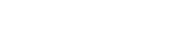 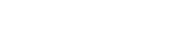 (Schnell, Hill & Esser 1995:252)
[Speaker Notes: Ziehung in homogenen Gruppen per Zufall

Eher selten da Liste Grundgesamtheit oftmals nicht vorhanden]
Ein Beispiel: Die COVID-19 Prävalenz Studie (2020)
n=1.544 (Zufallsstichprobe, österreichweit)
Testzeitraum: 1.4. bis 6.4.2020
Bruttostichprobe:
Zufallsauswahl von 249 Gemeinden*:
Schichtung entlang Bundesländer & Gemeindegröße
* … Wiener Bezirke = Gemeinde
Innerhalb der Gemeinden: Zufallsauswahl Haushalte
Adressdaten: Telefonverzeichnis & RLD-Verfahren
~ 2.197 / 0,77 = 2.850 kontaktierte HH
23% Verweigerung bei HH
Innerhalb der Haushalte: Zufallsauswahl Haushaltsmitglied
Aus 2.197 HH → 1.544 Tests
[Speaker Notes: SORA Institute for Social Research and Consulting (Projektleitung Koordination, Stichprobe, Erhebung, statische Auswertungen), in enger Zusammenarbeit mit:
Institut für statistische Analysen Jaksch & Partner GmbH (Hotline, Stichprobenmanagement, telefonische Interviews)
Medizinische Universität Wien (Auswertung der PCR-Tests)
Complexity Science Hub Vienna CSH (statistisch-medizinische Expertise)

######

RLD: Random Last Digit
Letzte Nummer +/- durch eine zufällige Zahl

→ große sozioökonomische Unterschiede zwischen eingetragenen und nicht eingetragenen Personen

########## AUSWERTUNGEN
https://www.sora.at/uploads/media/SORA_Praesentation_20123_0410.pdf]
@ Schichtung
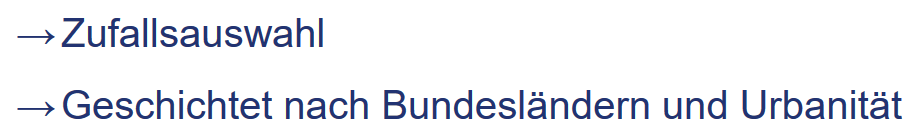 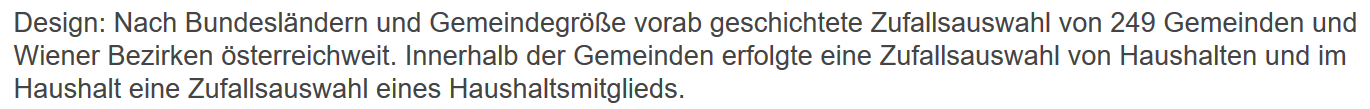 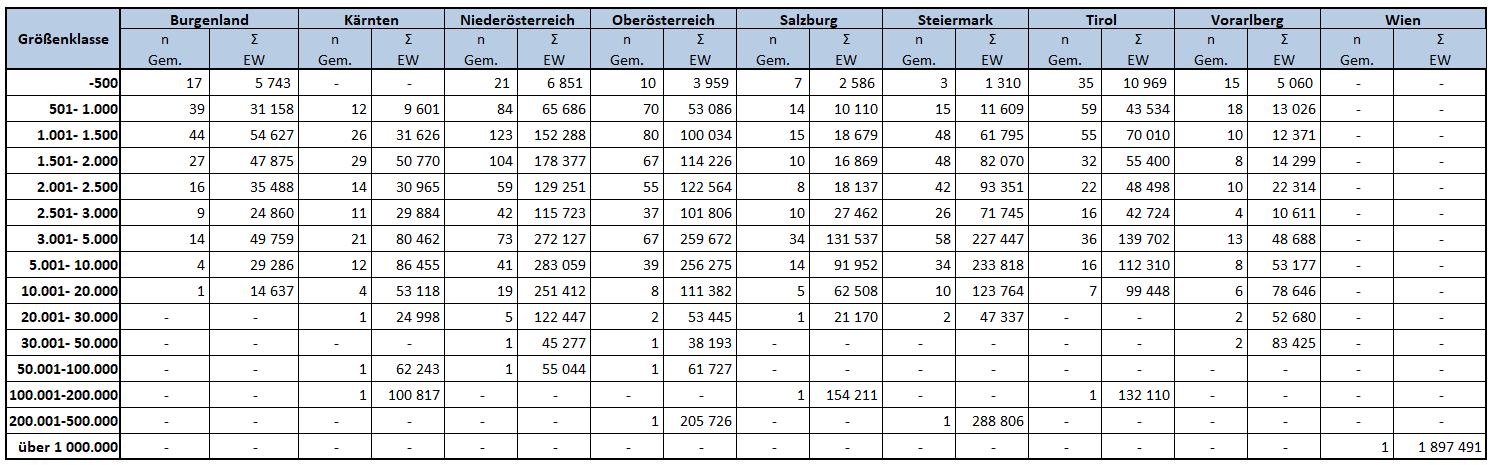 (Tabelle: Statistik Austria, 2020, https://www.sora.at/uploads/media/SORA_Praesentation_20123_0410.pdf, https://www.sora.at/nc/news-presse/news/news-einzelansicht/news/covid-19-praevalenz-1006.html)
Die Stichprobenziehung
repräsentativ
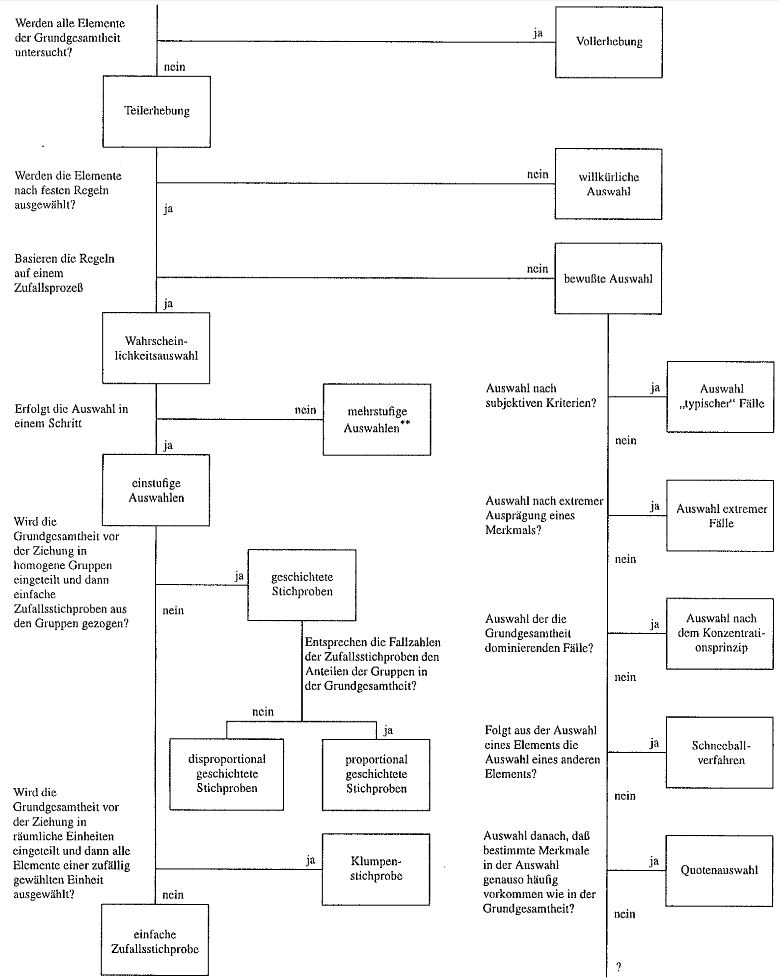 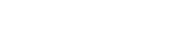 Klumpenstichproben:
Auswahl nicht auf Grundgesamt sondern auf zusammengefasste Elemente (=Klumpen)
→ wenn keine Liste Grundgesamt, aber der Klumpen vorhanden

BSP:Bewohner von Sozial-wohnbauten in Innsbruck
Nachteil:
Unterschiede in Klumpen gehen nicht ein → Klumpeneffekt
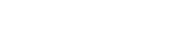 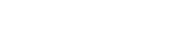 (Schnell, Hill & Esser 1995:252)
[Speaker Notes: → Spezialfall eines mehrstufigen „räumlichen“ Verfahrens: Klumpen: Cluster – Primäreinheiten

# Klumpeneffekt: Genauigkeitsverlust im Vergleich zu einfacher Zufallsauswahl da Klumpen mit ähnlichen Elementen möglich sind → Segregation bei Flächenstichproben]
Die Stichprobenziehung
repräsentativ
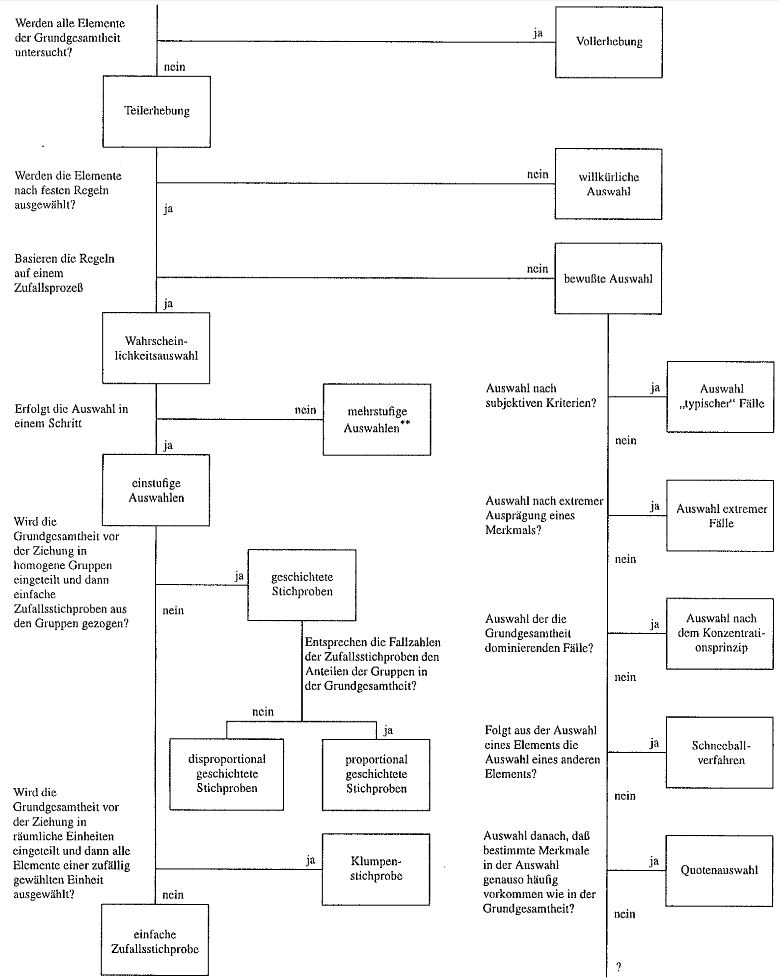 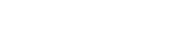 Mehrstufige Auswahlen:
Zufallsauswahl in mehreren Stufen→ wenn keine Listen Grundgesamt, aber Listen aggr. Elemente von Grundgesamt

Klassiker: Flächenstichproben
Flächen=Primäreinheit
Darin Haushalte auswählen= Sekundäreinheiten
Problem:
Untersch. große Primäreinheiten→ propability proportinal to size
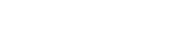 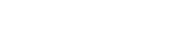 (Schnell, Hill & Esser 1995:252)
[Speaker Notes: Begrifflichkeiten:

# Grundgesamtheit in Gruppen (Primäreinheiten – primary sampling units) eingeteilt

# Aus Primäreinheit → Zufallsstichprobe auf Sekundäreinheiten (Haushalte oder direkt Erhebungseinheiten
	
	+ Bei Haushalten: Schwedenschlüssel um auf Erhebungseinheiten zu schließen

-> Primäreinheit meist Flächenstichproben: räumliche Einheiten]
Die Primärerhebung quantitativer Daten
3 zentrale Methoden:
Beobachtungsystematisches Beobachten & quant. Registrieren „relevanter“ Sachverhalte 
Nonreaktive Verfahrenquant. Erfassen einzelner Merkmale von Interesse in Texten, Bildern & Videos
Befragensystematisch gesteuerte Kommunikation zwischen Personen; basierend auf standardisierten Fragen- & Antwortenkatalog
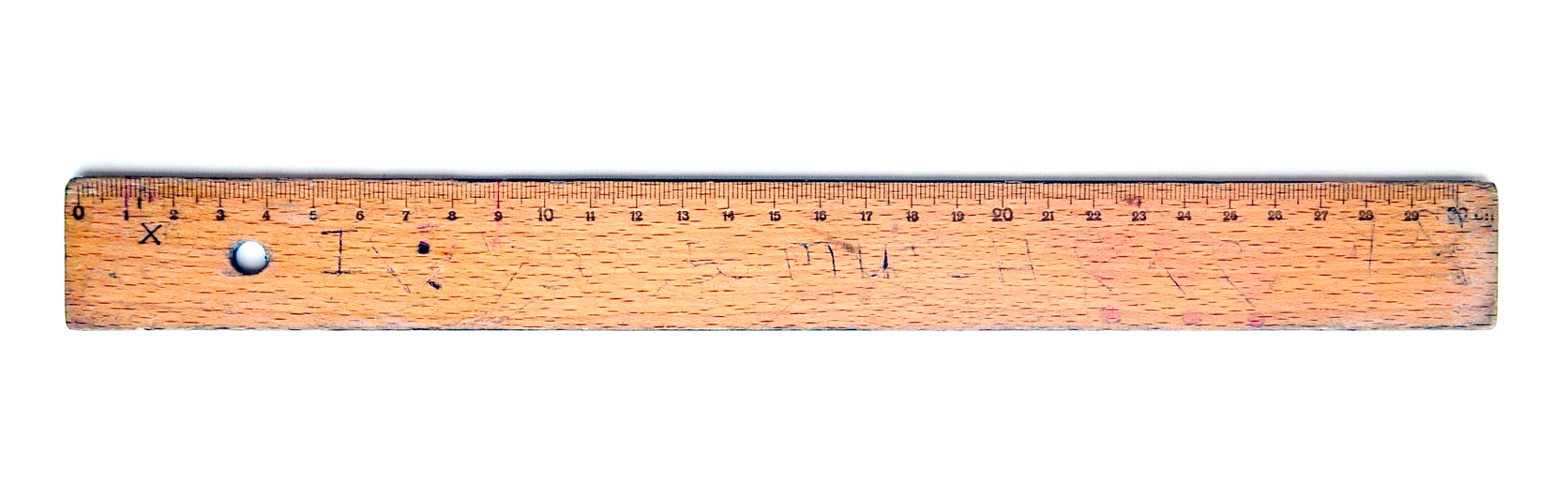 Bewergungs- und soz. Netzwerkdaten
Ausblick
Datenvalidierung
Datenkodierung
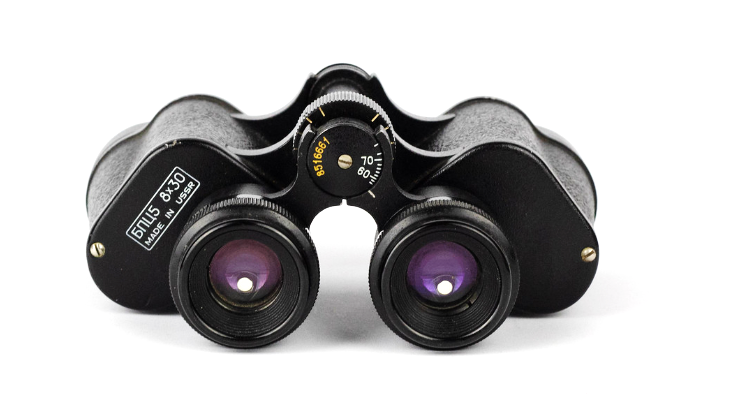 (Marco Verch, Flickr, CC BY 2.0)